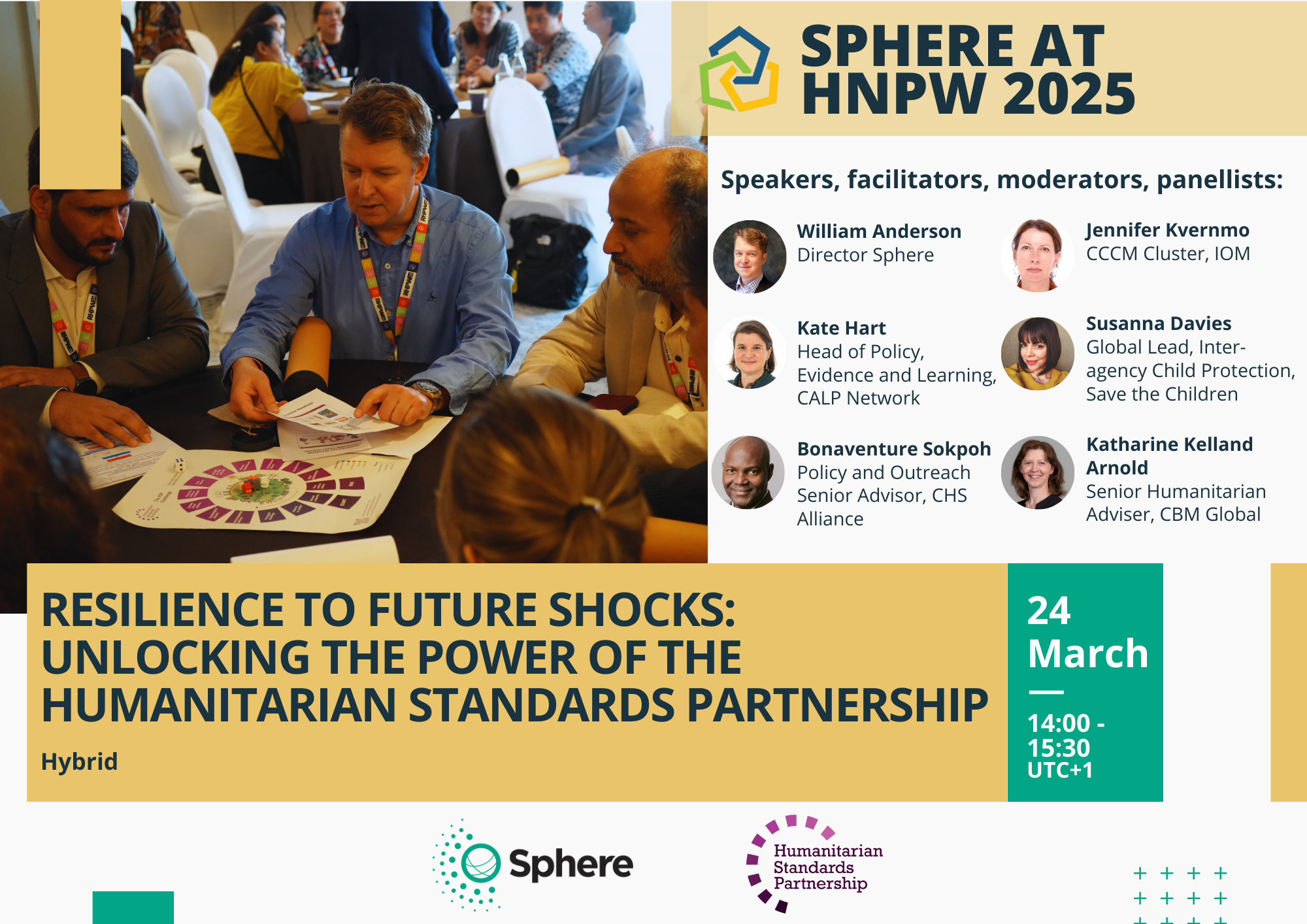 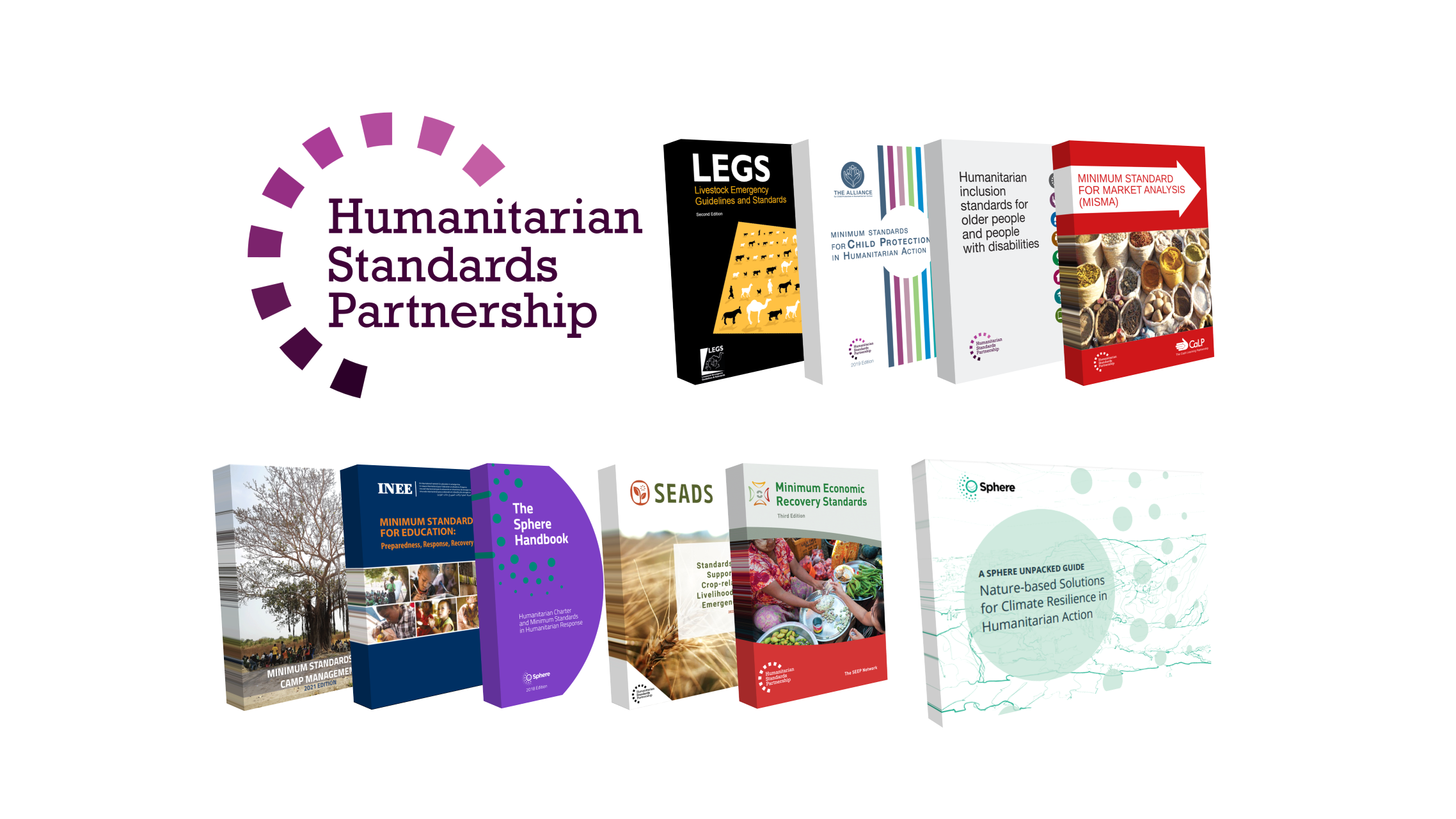 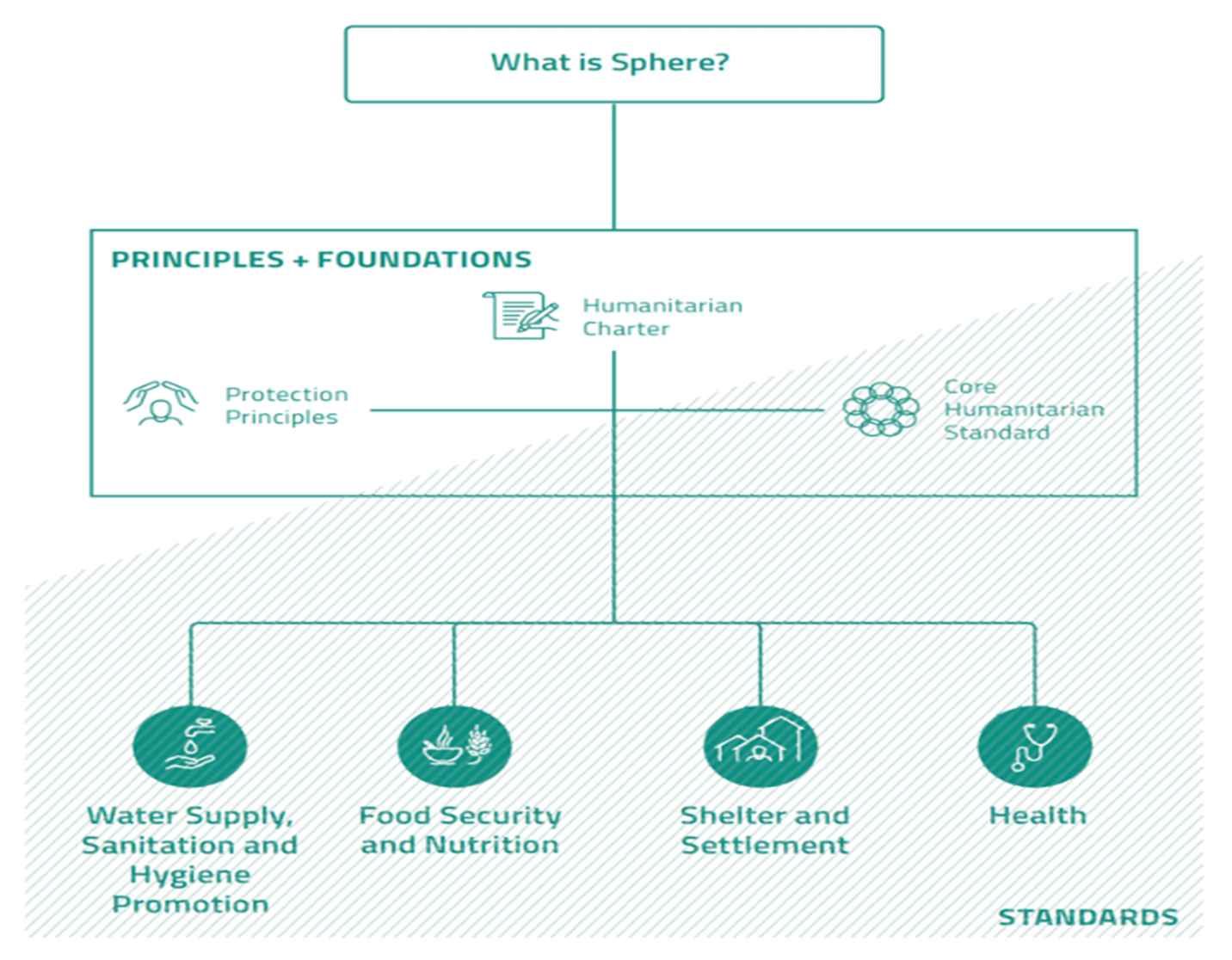 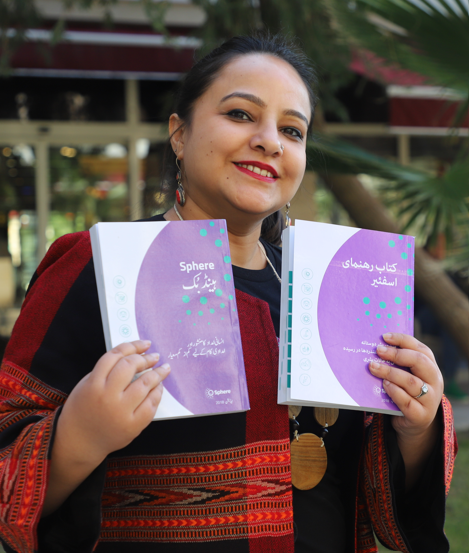 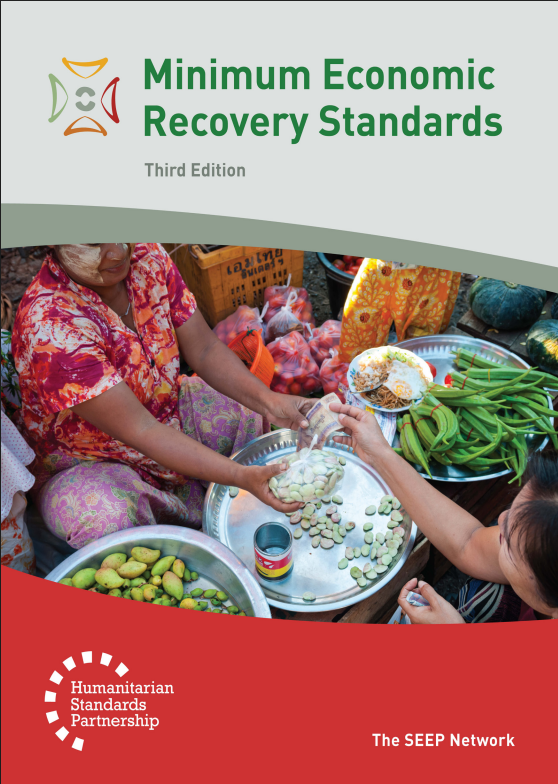 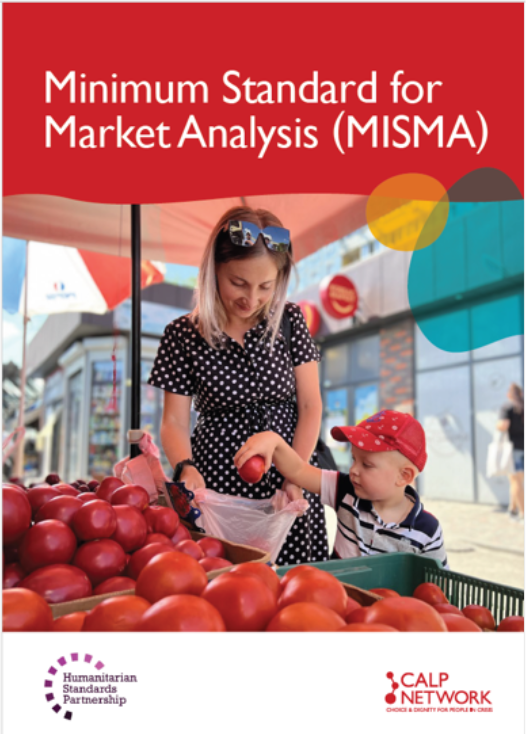 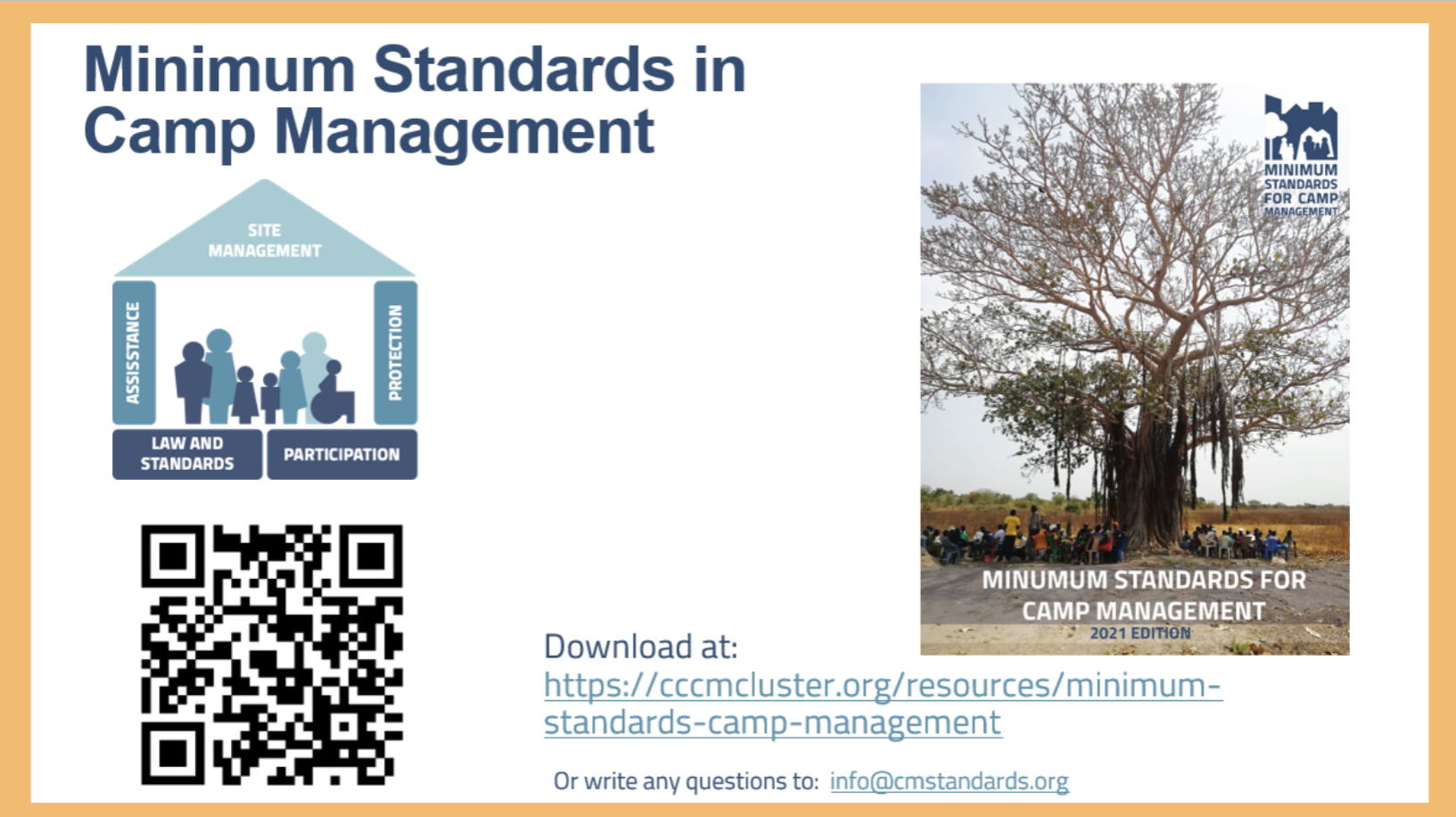 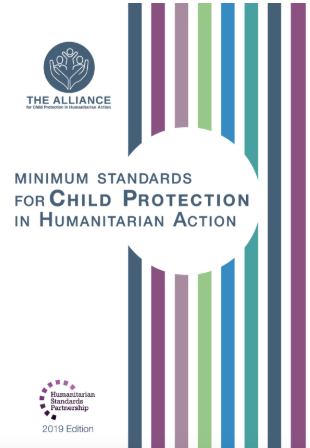 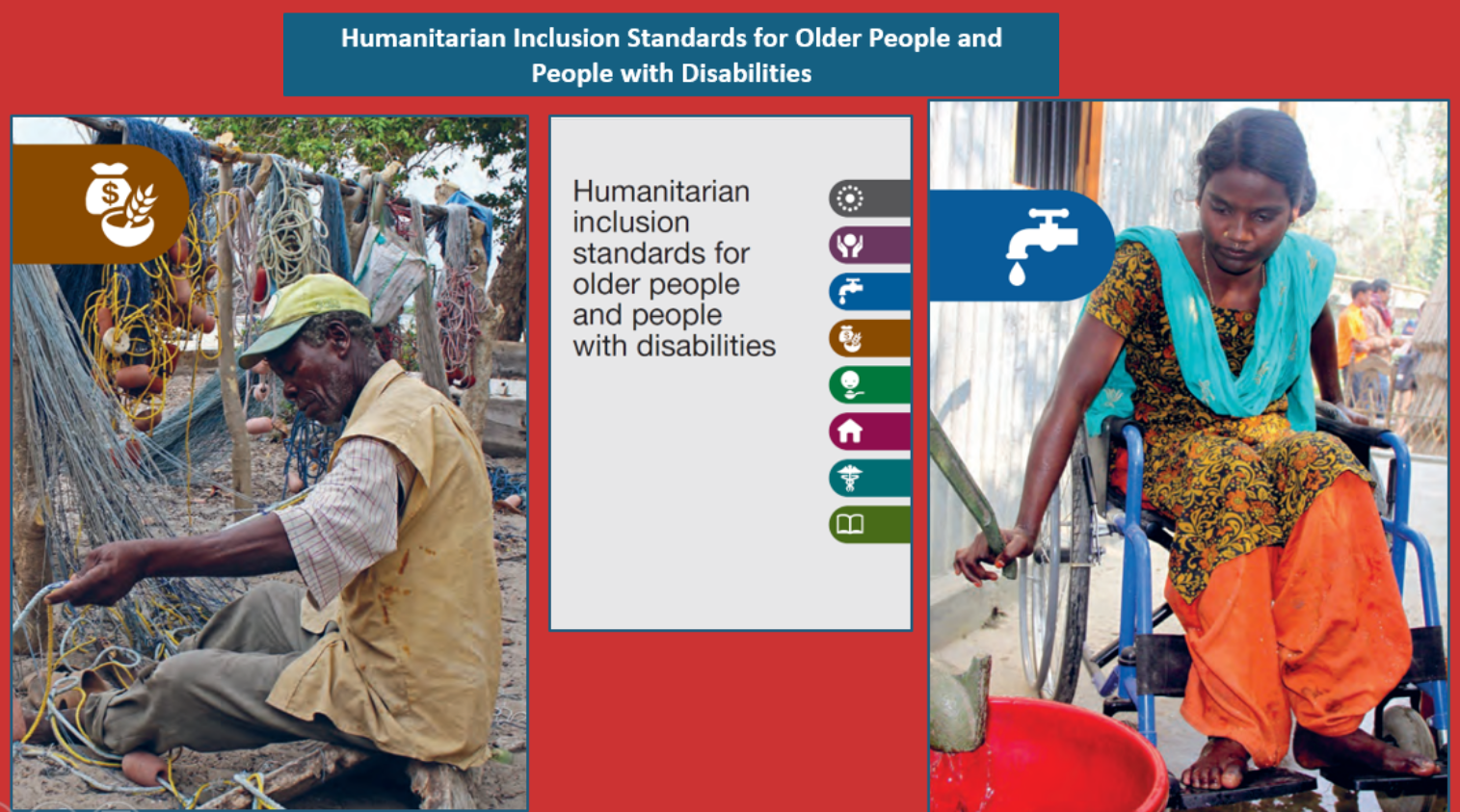 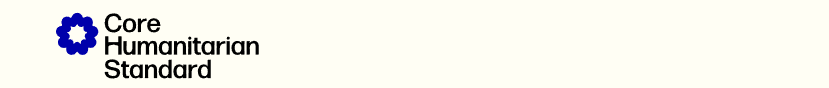 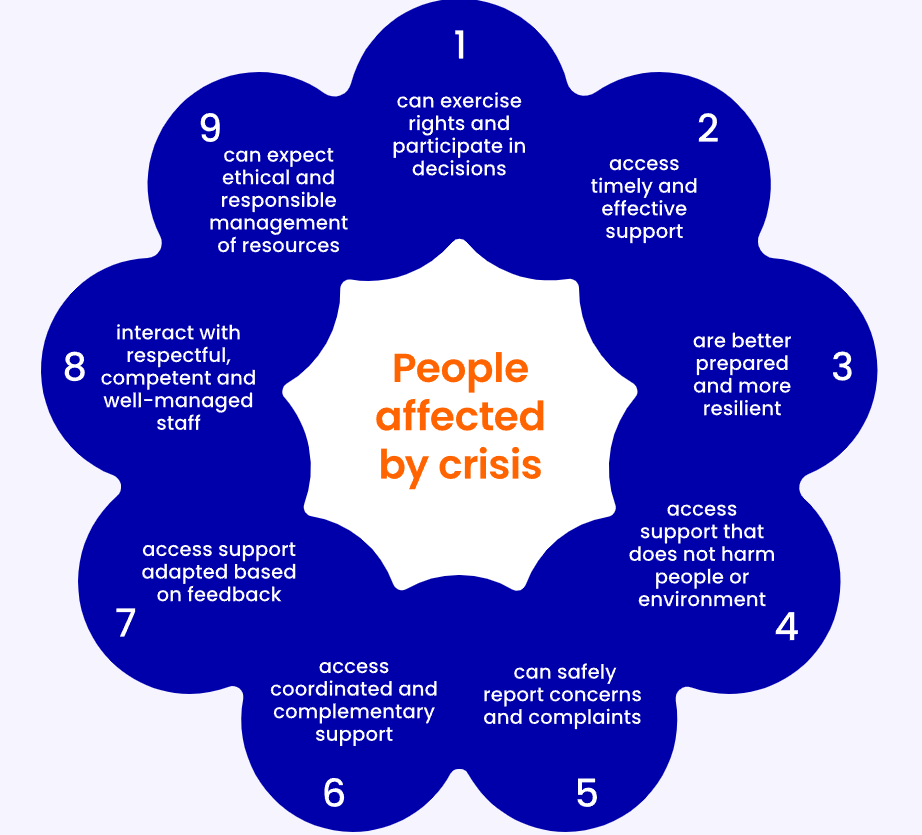 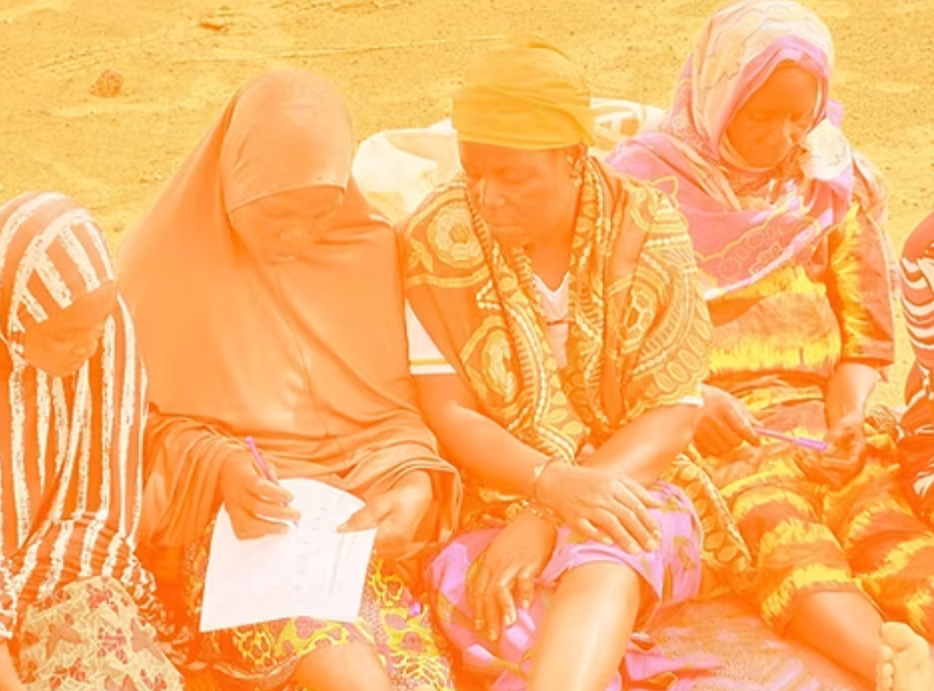 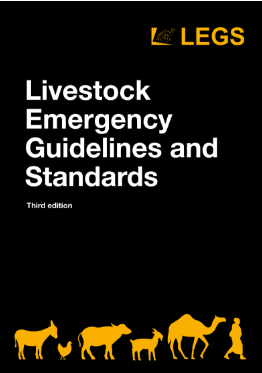 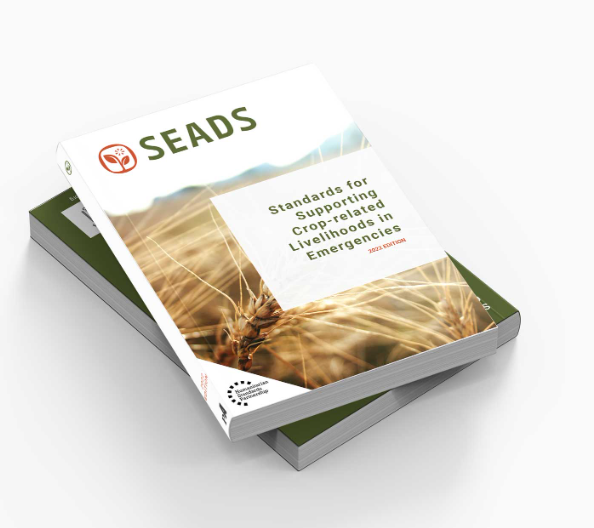 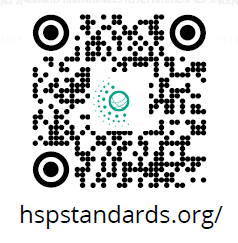 www.hspstandards.org
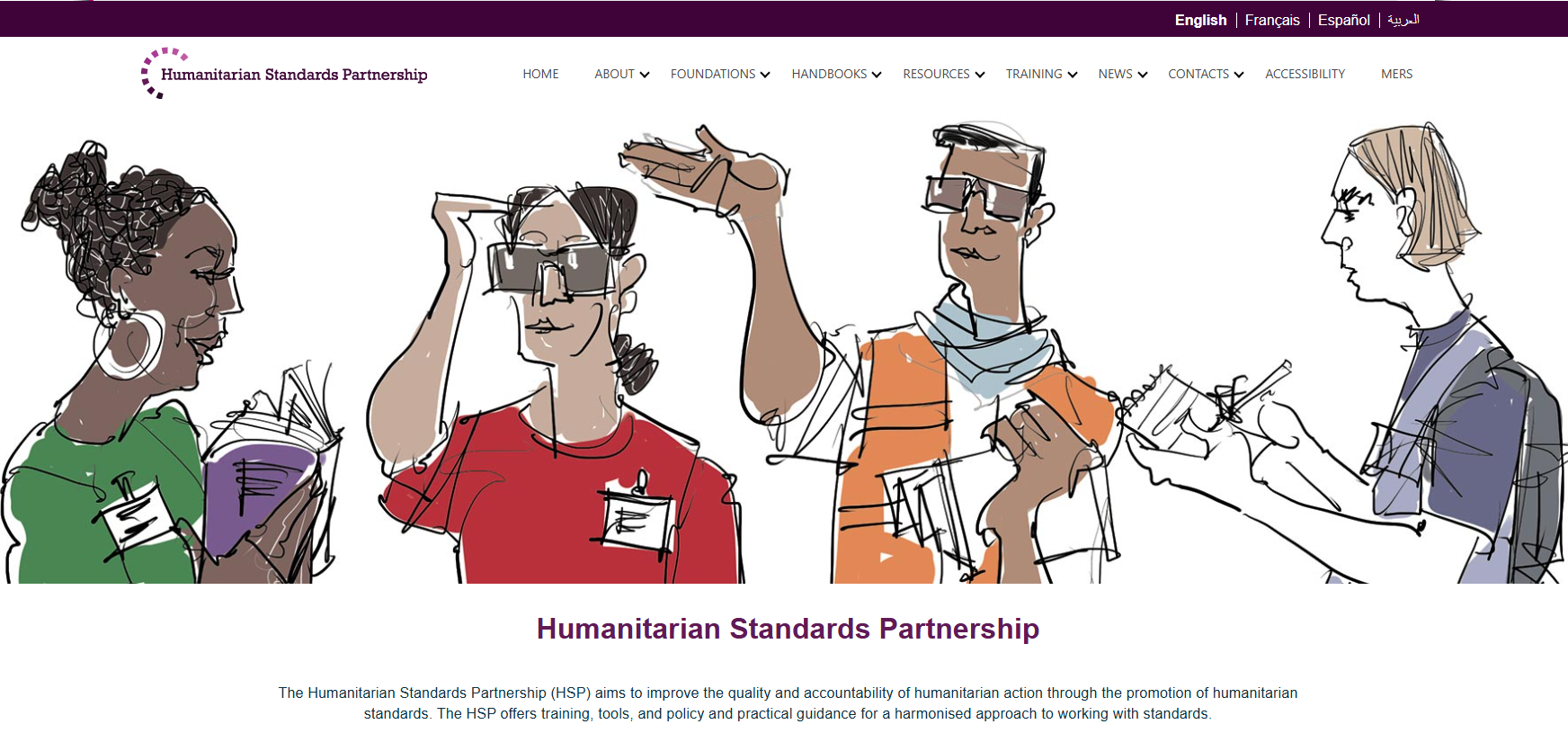